Toelichting op interactief model ‘het verhaal van sociaal werk’
Op de volgende slides vind je een interactief model van de kaart Het verhaal van sociaal werk, in het voorjaar van 2024 ontwikkeld door De Argumentenfabriek op basis van vier denksessies met vertegenwoordigers van sociaalwerkorganisaties
Je kunt vanuit dit model eenvoudig de vijf onderdelen van het verhaal toelichten: door het bewuste onderdeel aan te klikken in het model, of door er lineair doorheen te klikken. Je kunt altijd terugkeren naar het model via het icoontje rechtsboven: 
In de beginslide vind je rechtsonder twee icoontjes: 
	Het gloeilampje brengt je naar het onderdeel Missie en impact
	Het tekstballonnetje geeft achtergrondinformatie over de kaart

De presentatie is neutraal vormgegeven, op een witte achtergrond. Wil je deze omzetten naar je eigen huisstijl-template in PowerPoint, selecteer dan alle slides (control-A) en kopieer (control-C) en plak (control-V) deze in jouw huisstijl-template. Als je plakt met de rechtermuisknop, selecteer dan de plakoptie ‘Doelthema gebruiken’
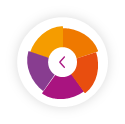 Missie & impact

Wij geloven erin dat ieder mens meetelt en vanuit diens eigen talenten mee kan doen aan onze samenleving. 

Vanuit deze overtuiging dragen wij bij aan een samenleving waarin wij werken aan verbinding, veerkracht veiligheid en bestaanszekerheid in leefbare buurten. Onze unieke werkwijze resulteert in gemeenschappen van mensen die zichzelf kennen, handelen vanuit hun eigen kracht, elkaar helpen, en minder afhankelijk zijn van (zorg)instanties en voorzieningen.
Over deze kaart

Op deze kaart lees je het verhaal van sociaal werk; haar missie, haar impact en haar unieke werkwijze, ten opzichte van andere organisaties in het sociaal domein. De ‘wij’ in deze kaart zijn de leden van Sociaal Werk Nederland. Het verhaal is gemaakt in het voorjaar van 2024 en gebaseerd op vier denksessies met vertegenwoordigers van sociaal-werkorganisaties, onder leiding van De Argumentenfabriek. We danken allen voor hun inbreng. 

Sociaalwerkorganisaties gebruiken dit verhaal om zich te positioneren in het gesprek met maatschappelijke partners en besluitvormers, en daarbij de unieke meerwaarde van sociaal werk duidelijk maken. Deze kaart dient hierbij als kapstok, en is niet in beton gegoten.
Wij borende kracht in mensen aan
Wij
verstaan
ons vak
Wij zijn er
voor jong
en oud
Wij zijn de
verbindende 
schakel
Wij zien 
mensen
Wat maaktsociaal werkuniek?
Missie en impact

Wij geloven erin dat ieder mens meetelt en vanuit diens eigen talenten mee kan doen aan onze samenleving. 

Vanuit deze overtuiging dragen wij bij aan een samenleving waarin wij werken aan verbinding, veerkracht, veiligheid en bestaanszekerheid in leefbare buurten. Onze unieke werkwijze resulteert in gemeenschappen van mensen die zichzelf kennen, handelen vanuit hun eigen kracht, elkaar helpen, en minder afhankelijk zijn van (zorg)instanties en voorzieningen.
Over deze kaart

Op deze kaart lees je het verhaal van sociaal werk; haar missie, haar impact en haar unieke werkwijze, ten opzichte van andere organisaties in het sociaal domein. De ‘wij’ in deze kaart zijn de leden van Sociaal Werk Nederland. Het verhaal is gemaakt in het voorjaar van 2024 en gebaseerd op vier denksessies met vertegenwoordigers van sociaal-werkorganisaties, onder leiding van De Argumentenfabriek. We danken allen voor hun inbreng. 

Sociaalwerkorganisaties gebruiken dit verhaal om zich te positioneren in het gesprek met maatschappelijke partners en besluitvormers, en daarbij de unieke meerwaarde van sociaal werk duidelijk maken. Deze kaart dient hierbij als kapstok, en is niet in beton gegoten.
Wij borende kracht in mensen aan
Wij
verstaan
ons vak
Wij zijn er
voor jong
en oud
Wij zijn de
verbindende 
schakel
Wij zien 
mensen
Wat maaktsociaal werkuniek?
Missie & impact

Wij geloven erin dat ieder mens meetelt en vanuit diens eigen talenten mee kan doen aan onze samenleving. 

Vanuit deze overtuiging dragen wij bij aan een samenleving waarin wij werken aan verbinding, veerkracht veiligheid en bestaanszekerheid in leefbare buurten. Onze unieke werkwijze resulteert in gemeenschappen van mensen die zichzelf kennen, handelen vanuit hun eigen kracht, elkaar helpen, en minder afhankelijk zijn van (zorg)instanties en voorzieningen.
Over dit model

Dit model is gebaseerd op de kaart Het verhaal van sociaal werk, dat in het voorjaar van 2024 is ontwikkeld door De Argumentenfabriek in samenwerking met Sociaal Werk Nederland. Het is gebaseerd op vier denksessies met vertegenwoordigers van sociaalwerkorganisaties.  Op deze kaart lees je het verhaal van sociaal werk; onze missie, onze impact en onze unieke werkwijze ten opzichte van andere organisaties in het sociaal domein. 
Sociaalwerkorganisaties kunnen dit verhaal benutten om zich te positioneren en de unieke meerwaarde van sociaal werk duidelijk te maken.
Wij borende kracht in mensen aan
Wij
verstaan
ons vak
Wij zijn er
voor jong
en oud
Wij zijn de
verbindende 
schakel
Wij zien 
mensen
Wat maaktsociaal werkuniek?
Wij bouwen met bewoners mee aan een krachtige en veilige buurt.
Wij laten mensen ervaren dat zij talenten hebben en motiveren hen om hiermee aan de slag te gaan.
Wij helpen mensen om voor zichzelf te zorgen, in plaats van dat wij voor hen zorgen.
Wat maaktsociaal werk uniek?
Wij boren
de kracht in
mensen aan
Wij helpen mensen een netwerk op te bouwen en hiervan gebruik te maken.
Wij richten ons op wat mensen 
zelf willen en kunnen.
Wij stemmen onze werkwijze 
af op de mens die voor ons staat.
Wij kijken naar de hele mens in 
diens omgeving, niet alleen 
naar één aspect van een persoon.
Wat maaktsociaal werk uniek?
Wij zien 
mensen
Wij staan zonder 
oordeel naast mensen.
Wat maaktsociaal werk uniek?
Wij zijn er voor mensen waar geen instanties of medemensen meer komen.
Wij bieden al ondersteuning als mensen nog moeten wachten op zorg.
Wij zijn er
voor jong
en oud
Wij zijn vrij toegankelijk en werken zonder indicaties.
Wij verbinden mensen vroegtijdig met de juiste organisaties om problemen in de kiem te smoren.
Wij verbinden mensen in de buurt die iets voor elkaar kunnen betekenen.
Wij signaleren (oorzaken van) structurele, maatschappelijke problemen en agenderen deze bij relevante partijen.
Wat maaktsociaal werk uniek?
Wij zijn de
verbindende
schakel
Wij werken volgens bewezen methoden.
Wij zitten niet vast in protocollen, maar zijn flexibel en creatief.
Wij weten wat nú helpt, om grotere problemen láter te voorkomen.
Wat maaktsociaal werk uniek?
Wij verstaan
ons vak